Soil Conservation
Soil Erosion
Soil erosion is a big problem for the agriculture industry and is affected by the following factors:
Climate
Slope Steepness
Type of Vegetation

Soil Conservation combats this erosion
Methods of Soil Conservation
Terracing: Step like ridges are built and arranged sideways on a hill.  Slows down water erosion.

Contour plowing:  Cultivated rows run sideways, rather than up and down. Slows down water erosion.
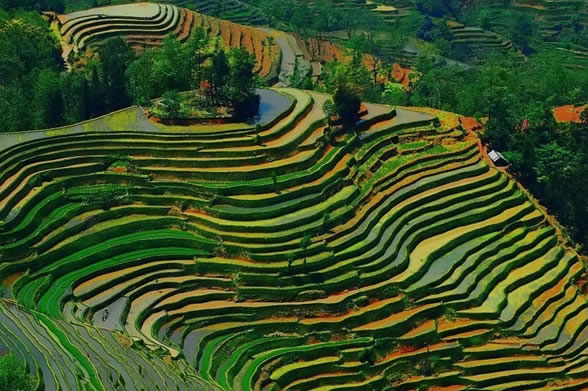 [Speaker Notes: http://purpleopurple.com/why-when-how-where-what/why-terracing-is-helpful-for-farmers.jpg]
Methods of Soil Conservation
Strip cropping: Different crops are grown on the same piece of land and rotated the next year.  Catches soil eroded from other crop.
Shelter belt: Rows of trees are planted close together to help force wind movement upward, away from the ground.
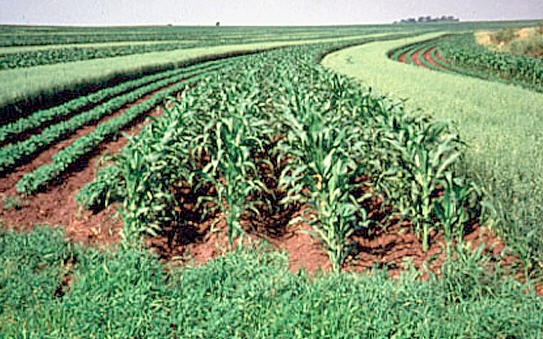 [Speaker Notes: http://www.takdangaralin.com/wp-content/uploads/2009/08/StripCropping.jpg?9d7bd4]
Traditional vs. Sustainable Agriculture
Traditional Agriculture Techniques
Slash and Burn
the cutting and burning of plants in forests or woodlands to create fields
Clear Cutting
most or all trees in an area are uniformly cut down
Tillage
Preparing a field by digging, stirring, or overturning soil
Monoculture
growing a single crop or plant species over a wide area and for many consecutive years
Fertilizer
Pesticide/ Herbicide/ Insecticide
Sustainable Agriculture Techniques
Crop Rotation
Growing different crops in succession in the same field
Replenish soil nutrients
Cover Crops
Prevent soil erosion
Suppress weeds
Soil Enrichment
Adding a layer of manure, mulch, or compost
Integrated Pest Management
Solve pest problems while minimizing risks to people and the environment
Sustainable Techniques Terms on Environmental Quality
Magnitude - the size, extent, or importance of a technique

Duration - the length of time a technique continues

Frequency - number of occurrences of a technique
Agroecology vs. Industrial
 Agriculture
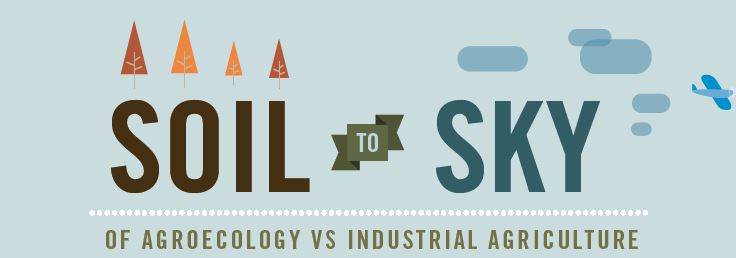 click here